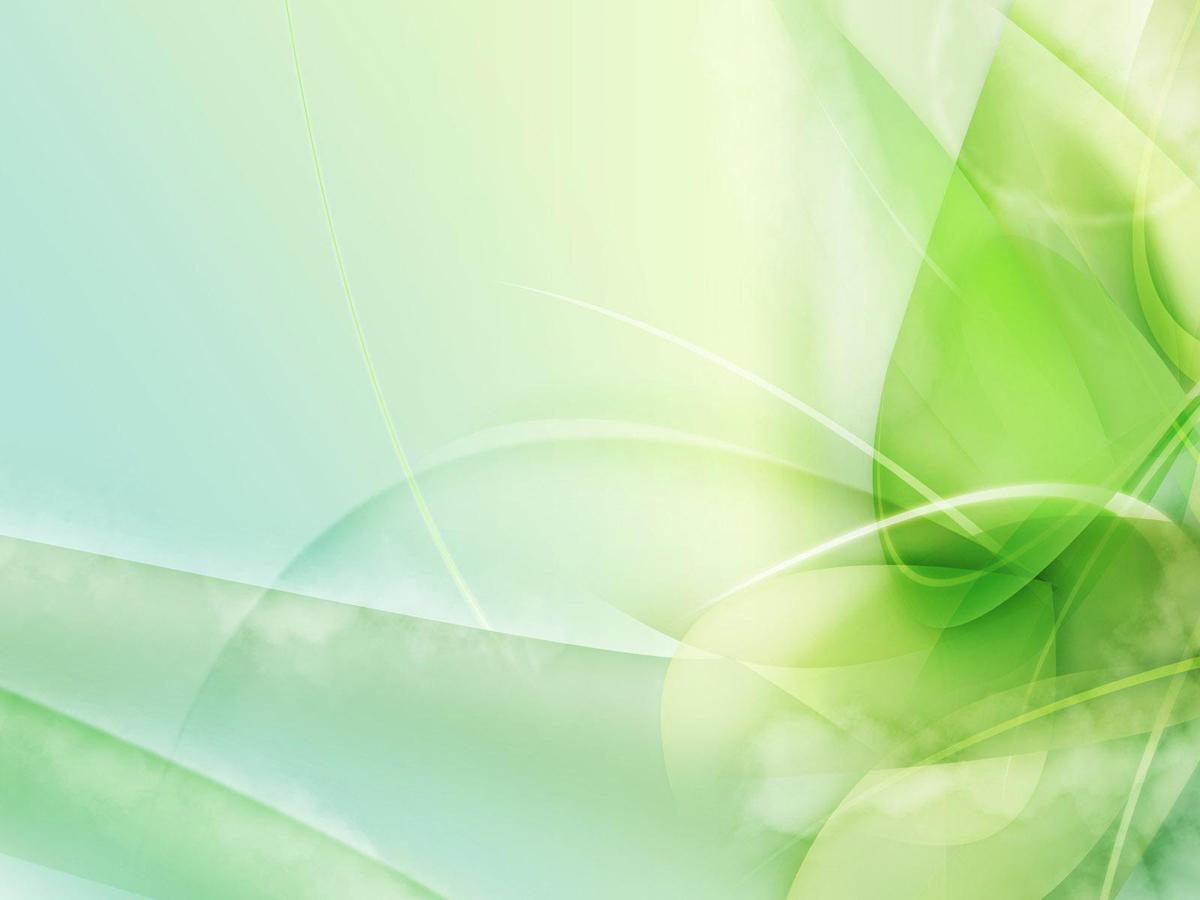 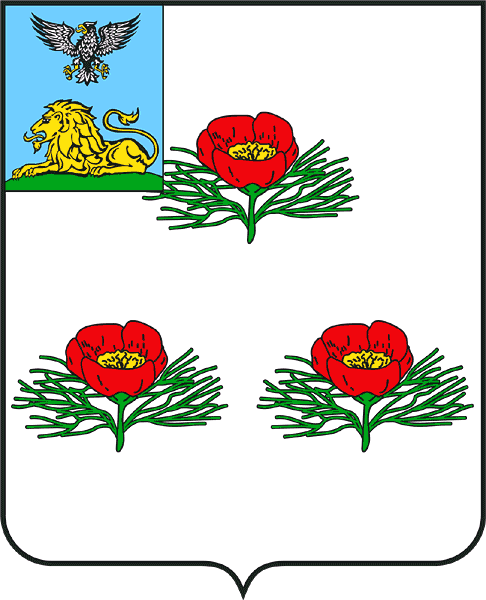 Управление культуры администрации Вейделевского района

МКУ «Районный организационно - методический центр»
Проект«Возрождение и популяризация дворовых игр в Вейделевском районе «Двор встречает детвору – вовлекает всех в игру!»
РУКОВОДИТЕЛЬ ПРОЕКТА:
Ведущий методист МКУ «Районный организационно- методический центр»
 Шинкарь Дарья Александровна
1
Вейделевка, 2023 год
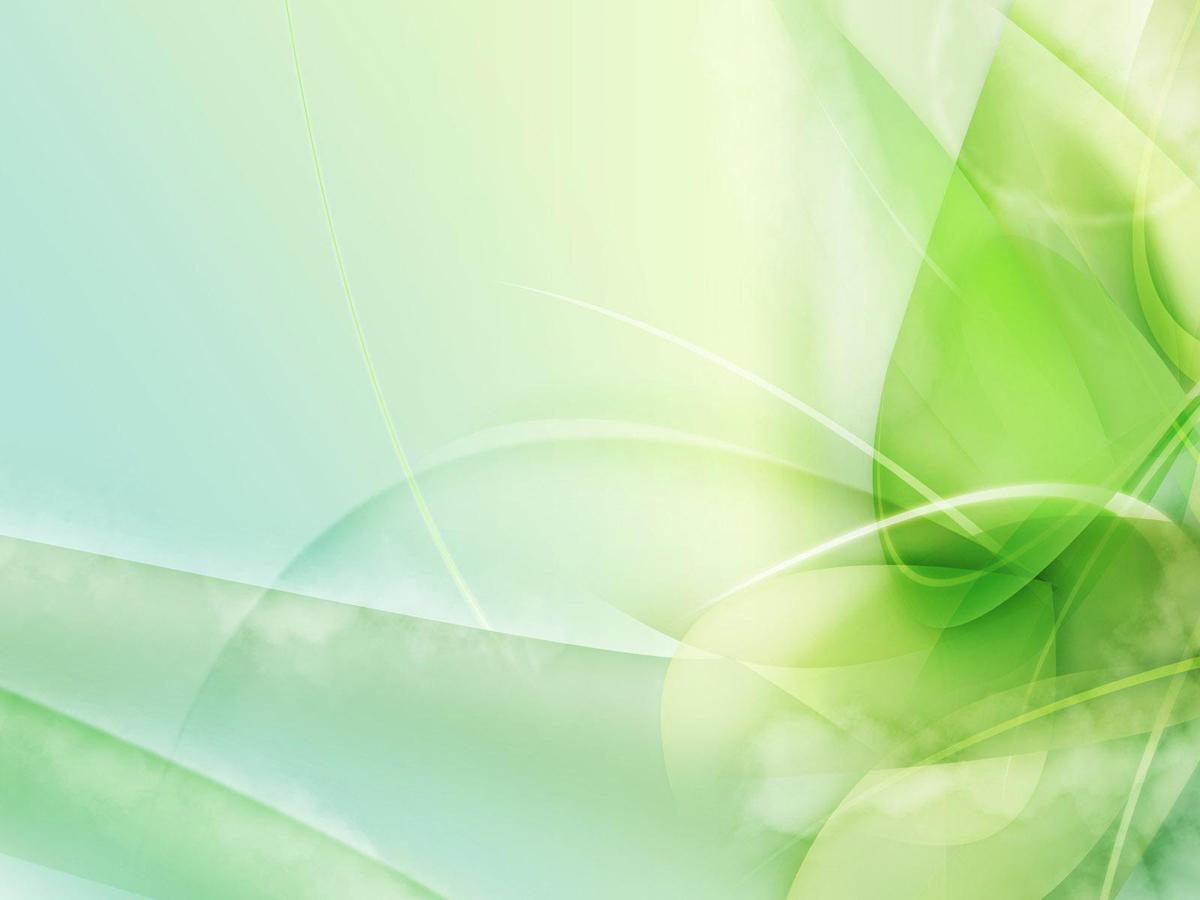 Проблемы:
Дети разного возраста разобщены, дворовое и соседское общение становится редкостью;
Основная игровая деятельность детей сосредоточена в виртуальном пространстве.
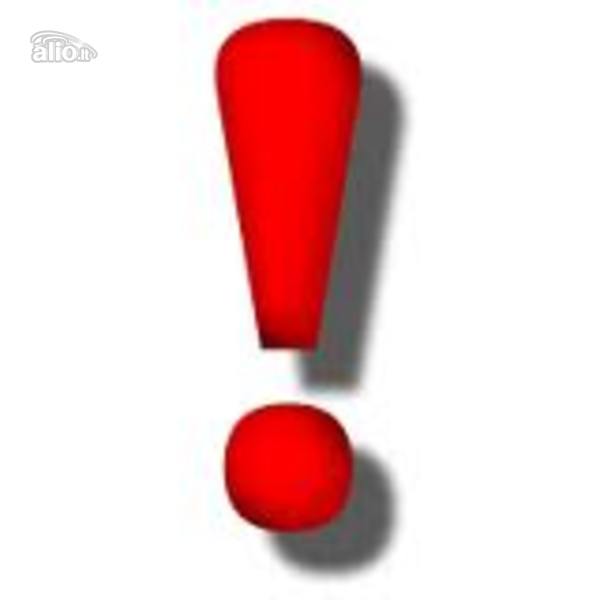 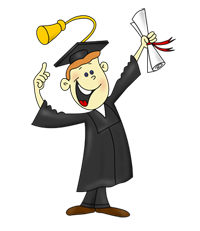 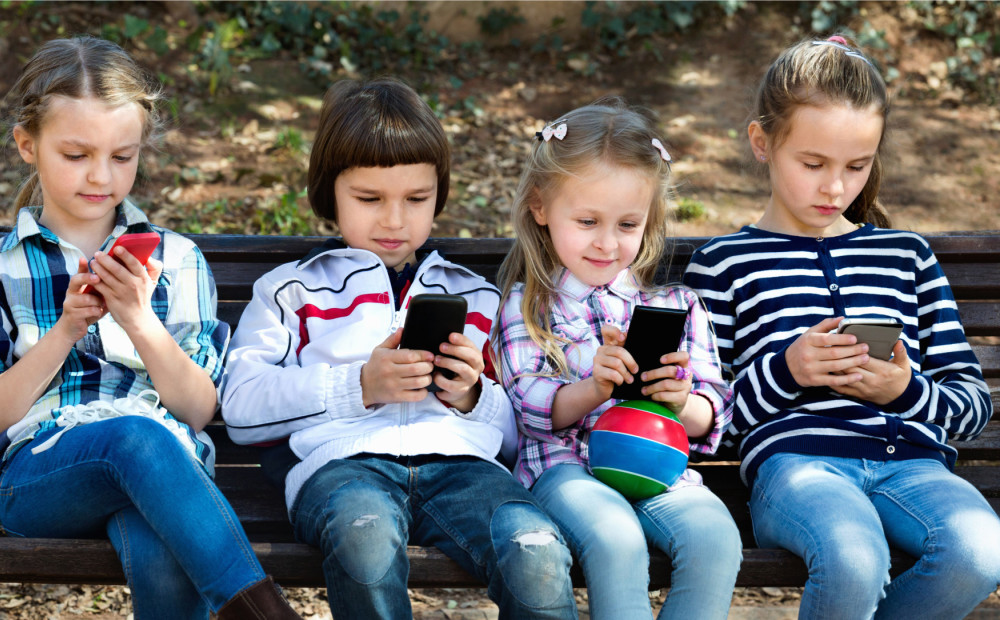 2
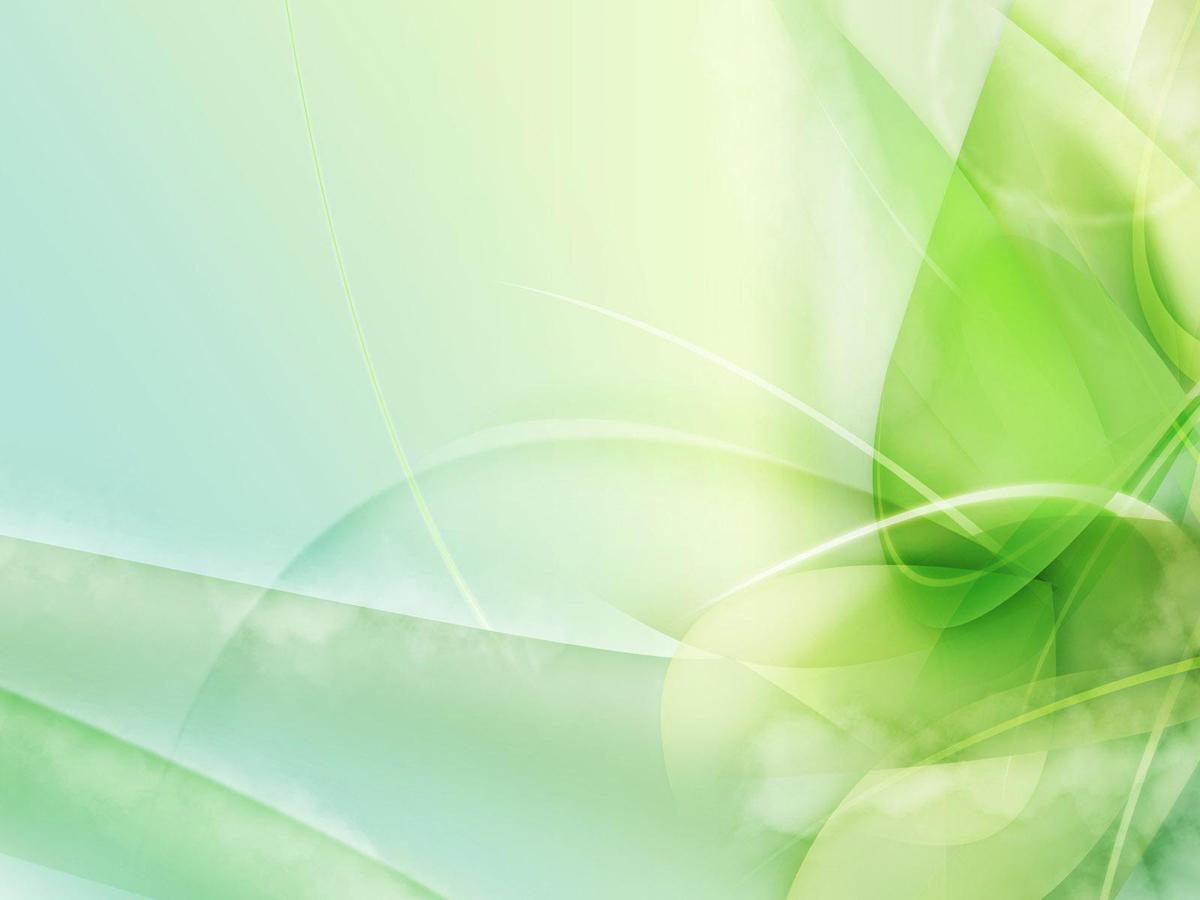 Цель проекта:
        К сентябрю 2023 года обучить не менее 2000 детей и подростков района  дворовым  играм конца XX века.
Пользователь результатом проекта:
        Жители и гости Вейделевского района категории дети, подростки, молодёжь
3
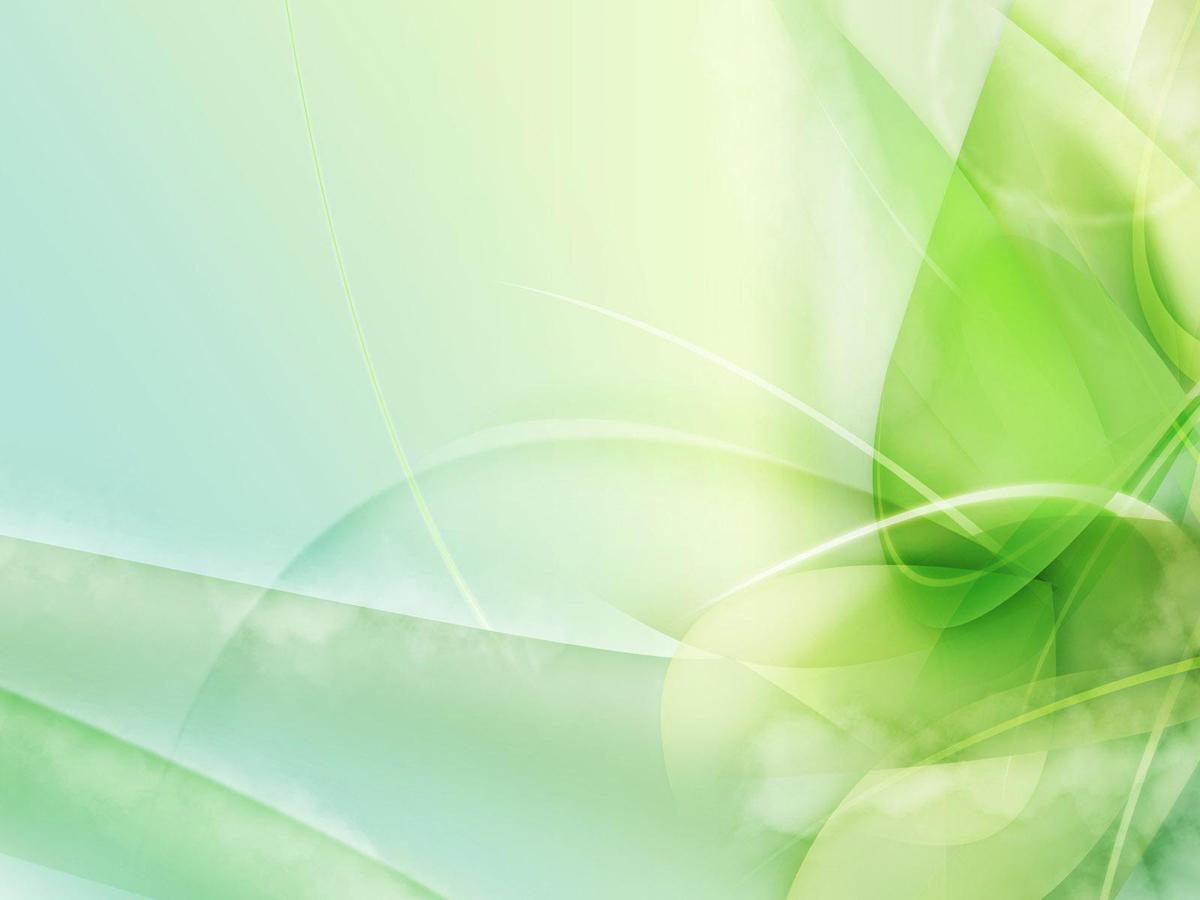 Введение в предметную область(описание ситуации «КАК БУДЕТ»)
Создана электронная база дворовых игр
Посиделочные игры- 6
Подвижные игры - 20
Электронная база дворовых игр- 34
Интеллектуальные игры - 8
4
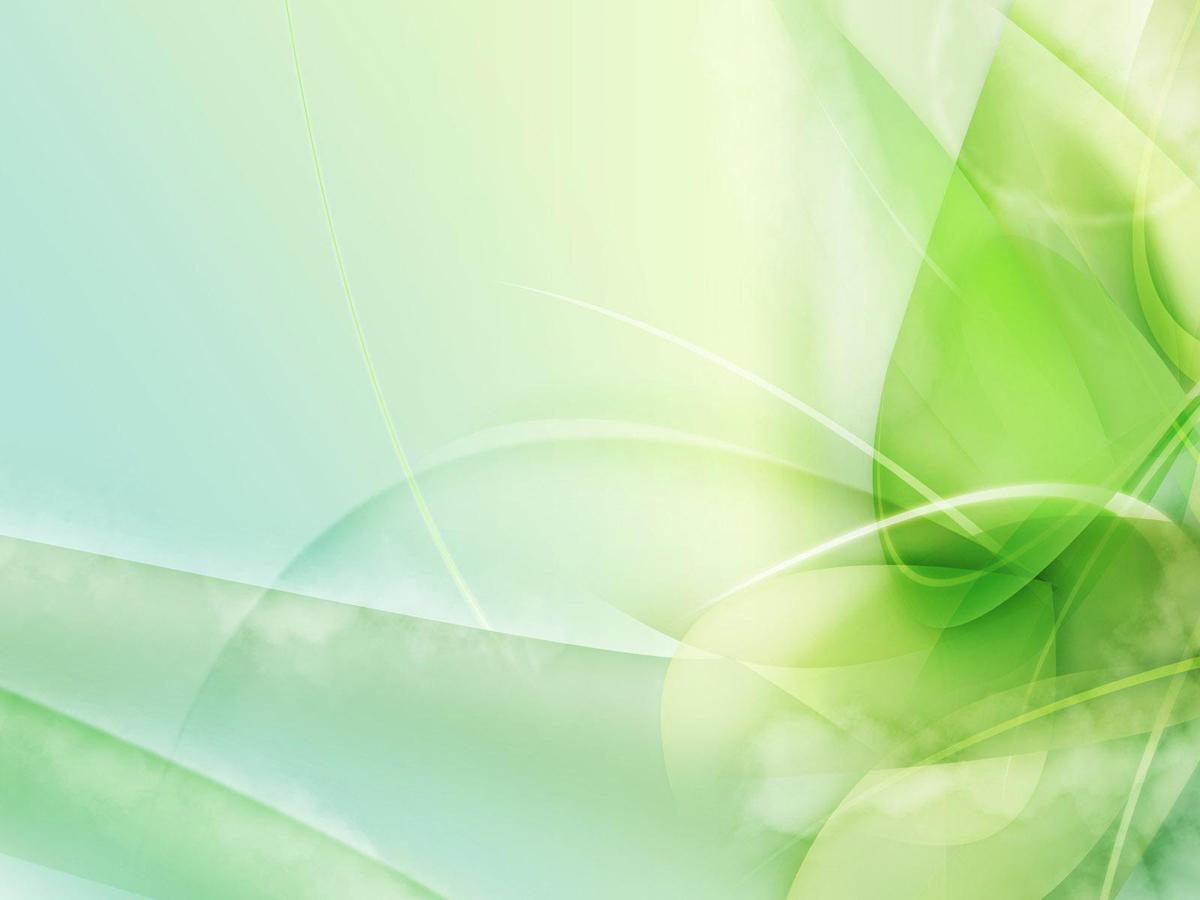 Команда проекта
5
Контактные данные
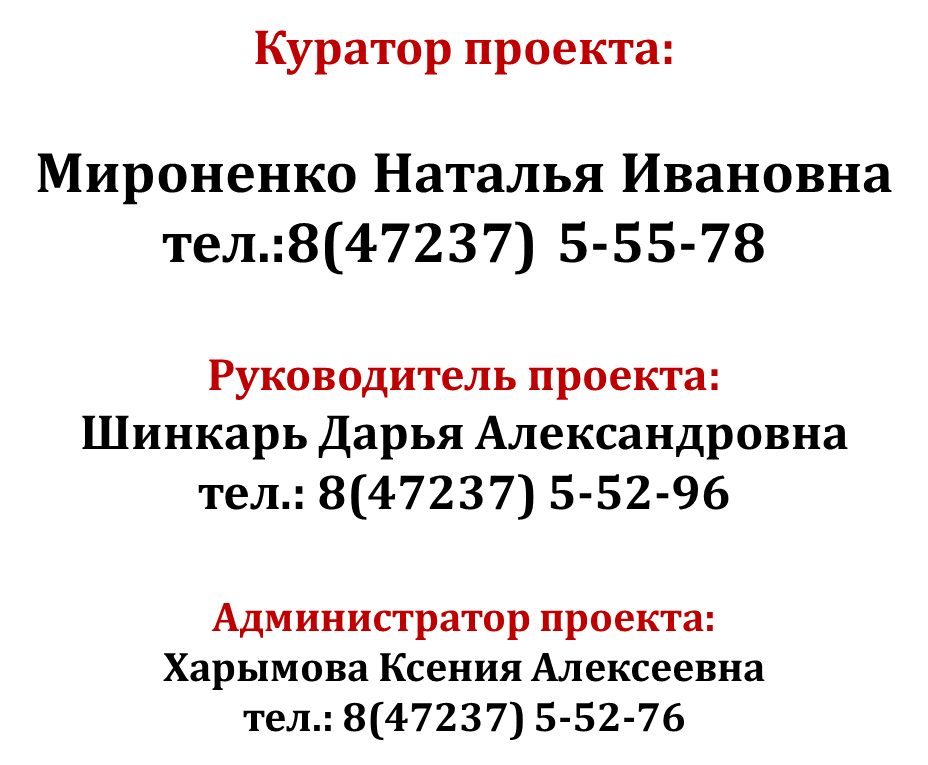 6